Пальчиковая гимнастика и развитие речи.
Выполнила 
старший воспитатель 
д/с 21
 Турьева М.В.
Сведения о пальчиковой гимнастике
Тренировка пальцев рук сильно влияет на созревание речевой функции. Движение пальцами правой руки вызывает активизацию левого полушария мозга, а движение пальцами левой руки – правого полушария мозга.
Об этом исследовании написано в книге М.М. Кольцовой «Ребенок учится говорить».
Невропатолог и психиатр В.М. Бехтерев писал, что движения руки всегда были тесно связаны с речью и способствовали ее развитию.
Народные пальчиковые игры:
Птенчики в гнезде
Птичка крылышками машети летит к себе в гнездо.Птенчикам своим расскажет,где она взяла зерно.
Обхватить все пальчики правой руки левой 
ладонью и ими шевелить.

Крокодил. 
Крокодил плывет по речке,Выпучив свои глаза.Он зеленый весь, как тина,От макушки до хвоста.
Ладонь выставлена вперед 
горизонтально (параллельно полу). 
Большой палец под ладонью. Указательный 
и мизинец согнуты (глаза) и прижаты соответственно к среднему и безымянному.
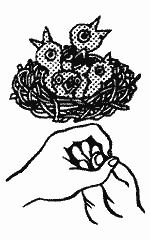 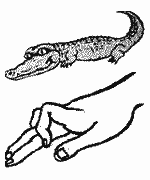 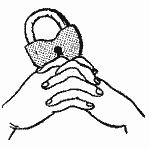 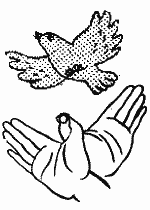 Такая игра-потешка дает ребенку ощутить радость телесного контакта, прочувствовать свои пальцы, ладонь, локоть, плечо; осознать себя в системе телесных координат, в конечном счете – сформулировать схему тела. Это предотвращает возникновение многих неврозов в дальнейшем, дает человеку чувство самообладания.
На результативность использования пальчиковой гимнастики сильно влияет эмоциональная и образная окраска упражнений. Различные упражнения можно объединять в один сюжет, при описании которого получается живой рассказ на какую-то тему
например: Прогулка в лес.
Упражнения и игры по развитию мелкой моторики рук.
1.  Игры-потешки.
      Очень хорошую тренировку движений для пальцев дают народные игры-потешки.Сорока-белобока. При этом указательным пальцем правой руки выполняют круговые движения по ладони левой руки. Затем по очереди загибают  мизинец, безымянный, средний, указательный и большой пальцы. Если упражнения вызывают у детей некоторые трудности, то родители помогают ребенку удерживать остальные пальчики от непроизвольных движений.
Игры с палочками
     СтроителиЗадумали белочки и зайчики строить себе домики. Вот из этих бревен надо строить (по 15 счетных палочек). Надо бревна перенести на место, чтобы они не скользили по земле. Это упражнение можно давать на дом. Пусть вся семья играет.
3. Игры с бумагой.
4. Игры, требующие творчества детей – самостоятельного изображения жестами и движениями рук описываемых явлений.   5. Гимнастика пальцев рук.
6. Комплексы упражнений для детей, имеющих задержку речевого развития.
Потешка Пальчик-мальчик  
    Пальчик-мальчик, где ты был?
Потешка Белка
Игра-потешка Этот пальчик
Игра-потешка Ну-ка братцы, за работу!
СПАСИБО 
ЗА ВНИМАНИЕ!